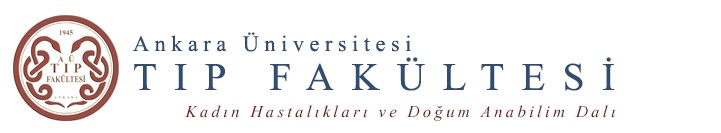 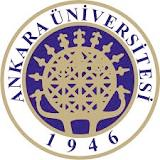 PCOS YÜT’te Karşılaşılan Sorunlar
Doç Dr Batuhan Özmen
Ankara Üniversitesi
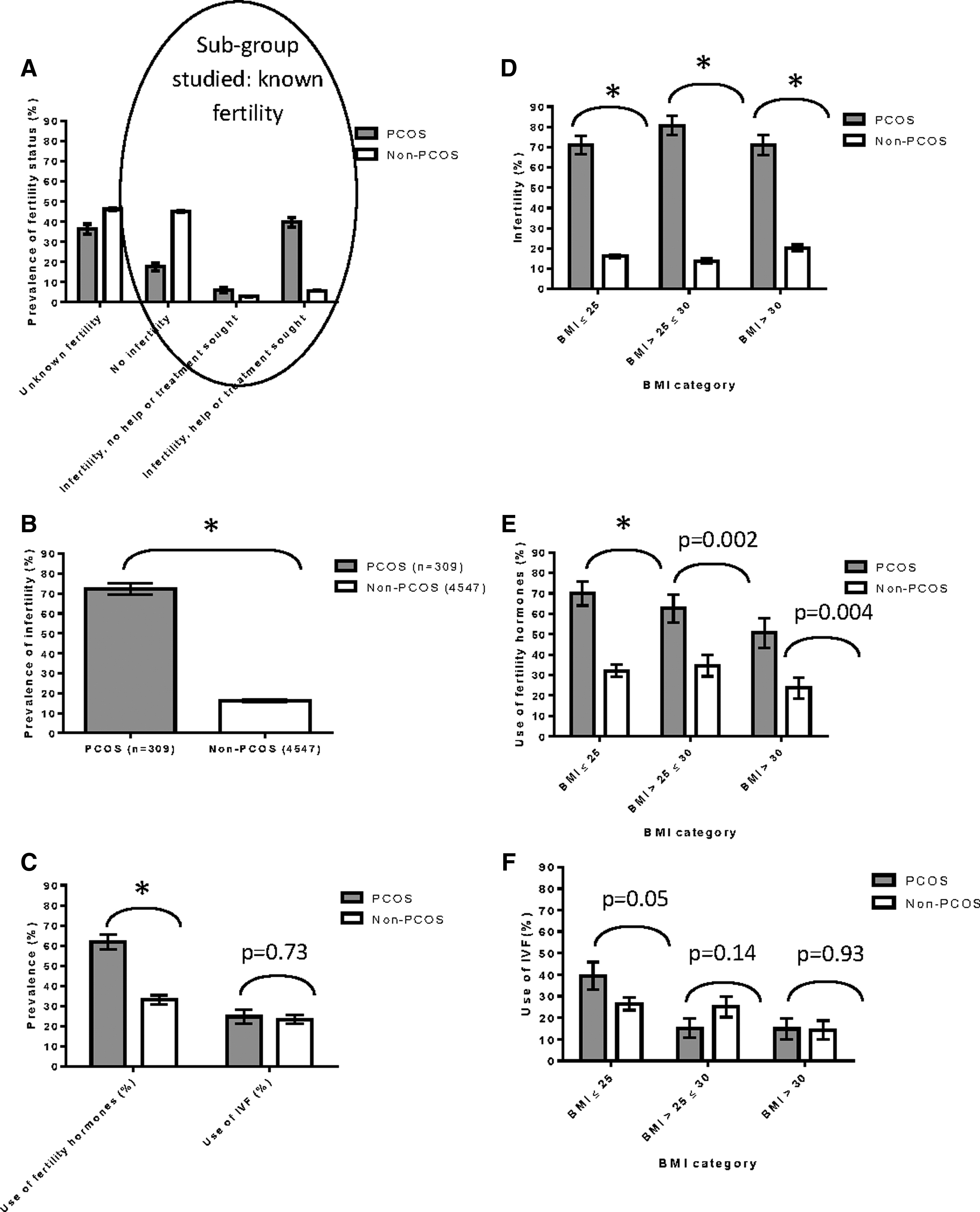 (A) Fertililte Durumu
(B) PCOS: infertilite durumu 
(C) İVF ve fertilite ilaç kullanımı 
(D) BMI ve PCOS: infertilite
(E) PCOS ve BMI: infertilite tedavisi kullanımı 
(F) IVF by PCOS kullanımı
Published in Journal of Women's Health. April 2015, 24(4): 299-307.DOI: 10.1089/jwh.2014.5000
PCOS ART Sorunlar
PCOS IVF dışı sorunlar
Tanımlamada
IVF öncesi dönemde
PCOS IVF 
Az yanıt
Çok yanıt/OHSS
Düşük fertilizasyon% ve implantasyon%
Erken gebelik kayıpları
Çoğul gebelik
Embryoloji
Immatür oosit %
Düşük klivaj %
Kötü kalite embryo
PCOS Farklıdır..
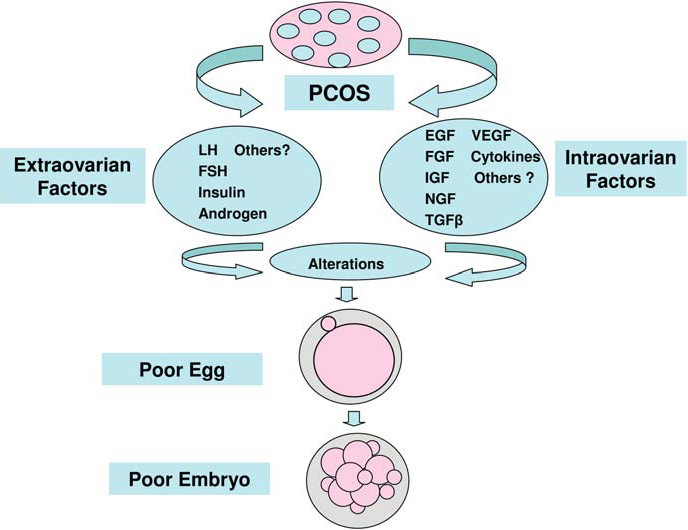 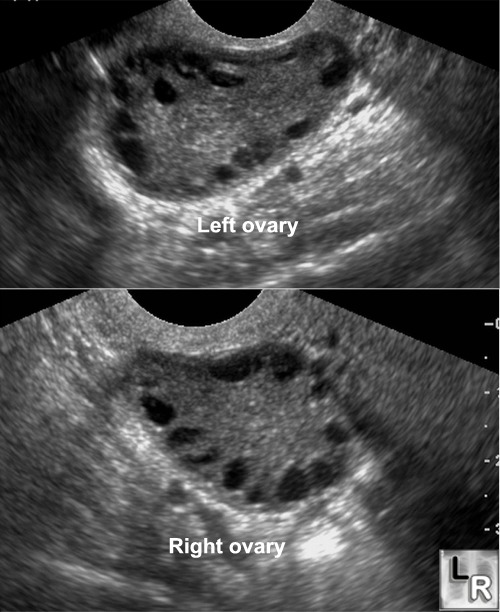 PCOS Patofizyolojisi ?
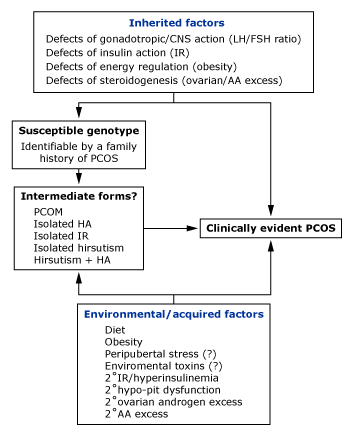 Uptodate 2010
PCOS İLE İLGİLİ VEYA BAĞLANTILI ADAY GENLER
Goodarzi, MO, Azziz, R. Best Pract Res Clin Endocrinol Metab 2006
PCOS’ta Tanısal Sorunlar?
Alınan kritere göre farklı 
Genel İnsidans %6-8
WHO II (%55,%91,?)
Epidemiyolojik çıkarımlar (NIH, Rotterdam, AES)
TABLE 1 Criteria for Defining PCOS
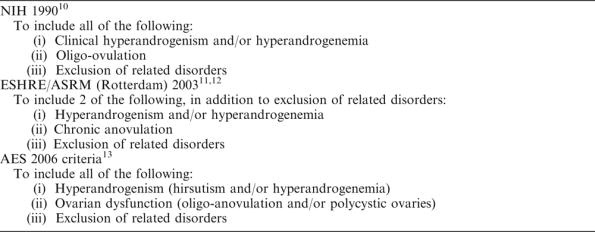 Diagnosis of Polycystic Ovary Syndrome.
TRIVAX, BRADLEY; AZZIZ, RICARDO; MD, MPH

Clinical Obstetrics & Gynecology. 50(1):168-177, March 2007.
DOI: 10.1097/GRF.0b013e31802f351b
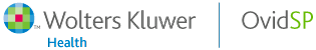 © 2007 Lippincott Williams & Wilkins, Inc.  Published by Lippincott Williams & Wilkins, Inc.
PCOS Tanım
PCOS
PCOM
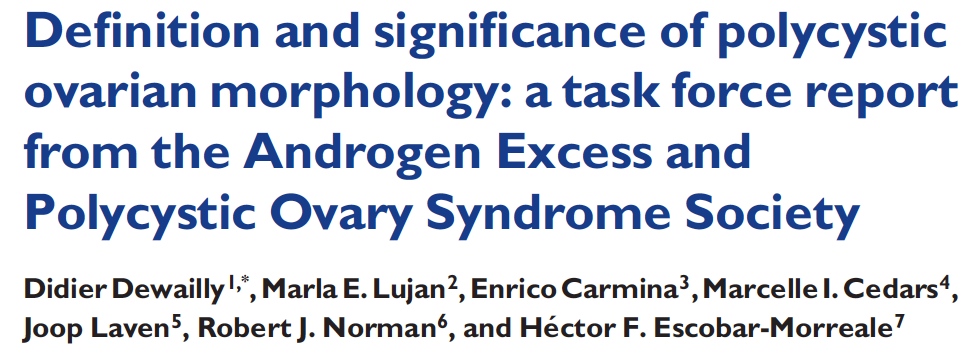 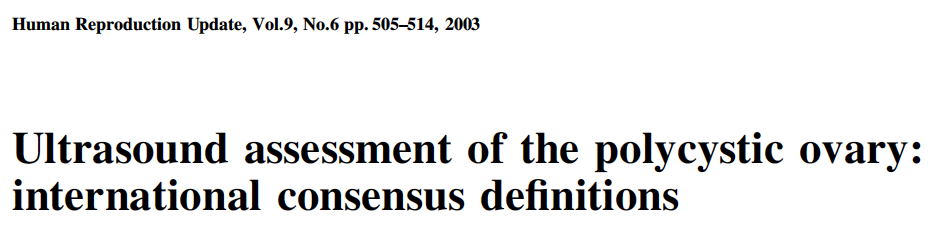 2003 Consensus: >12 or more follicles measuring 2-9 mm diameter
Task Force recommendation:  >25 or more follicles per ovary with advanced USG
Balen et al., 2003, Dewailly et al., 2014
PCOS
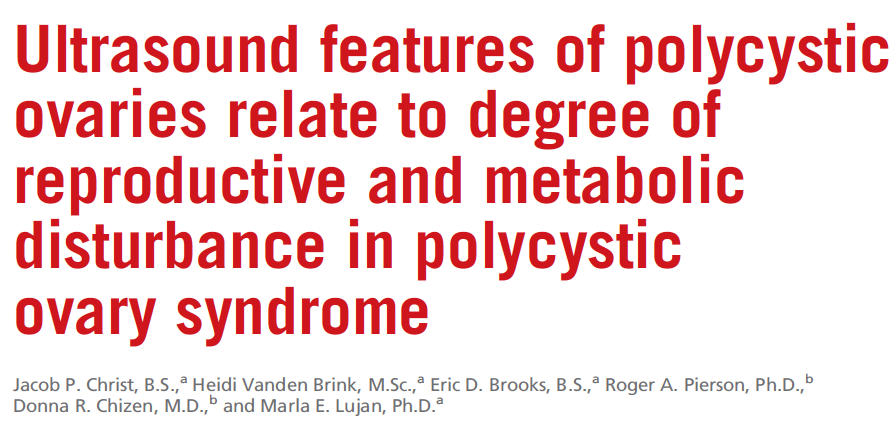 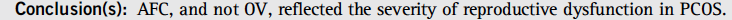 Crist et al., 2015
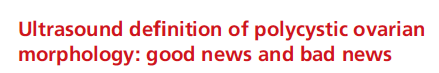 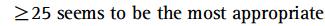 Dewailly et al., 2014
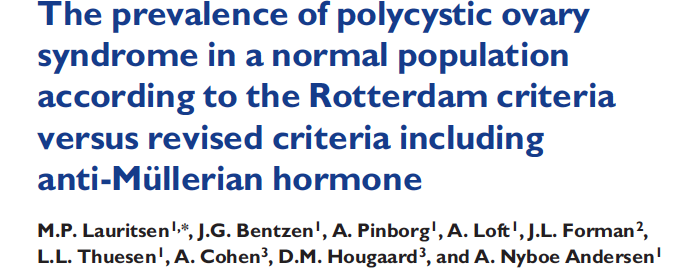 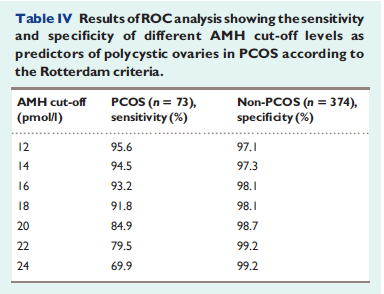 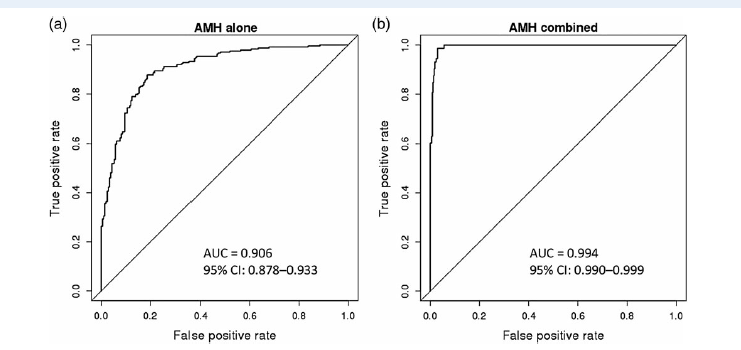 Lauritsen et al 2014
AMH: Normal follikül gelişimi regülatörü;



AMH üretimi preantral folliküllerde değişken, 
ancak primer evreye doğru saptanabilir olur.
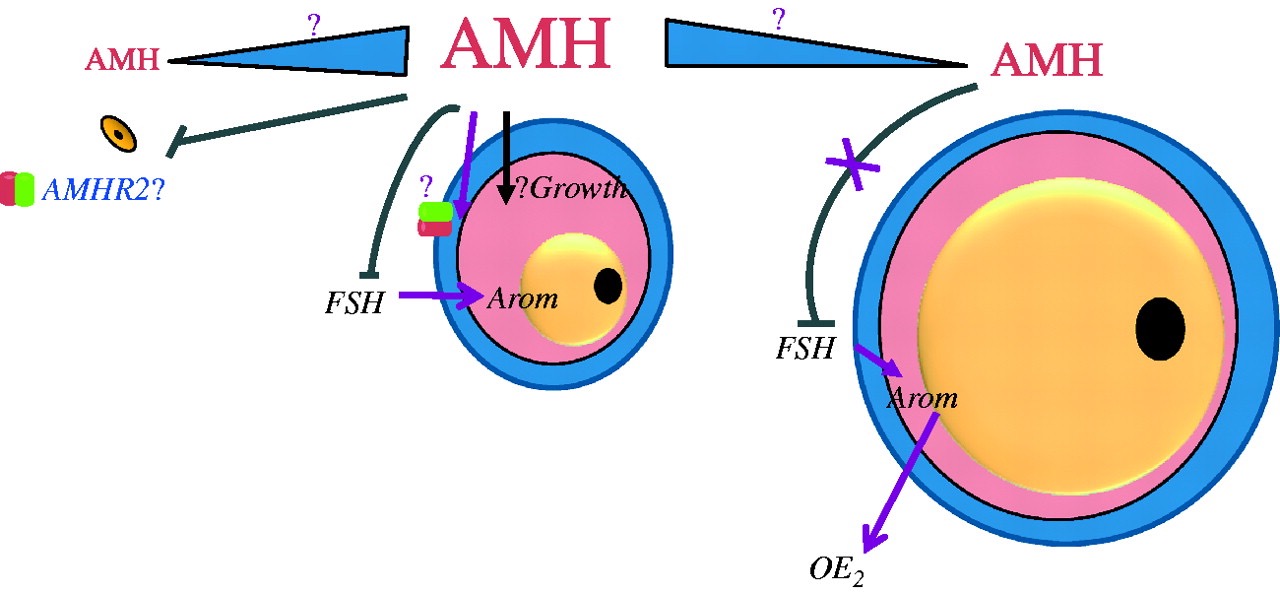 Reproduction. 2010 May;139(5):825-833
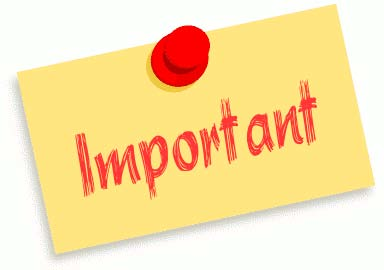 AMH Ne Yapar?
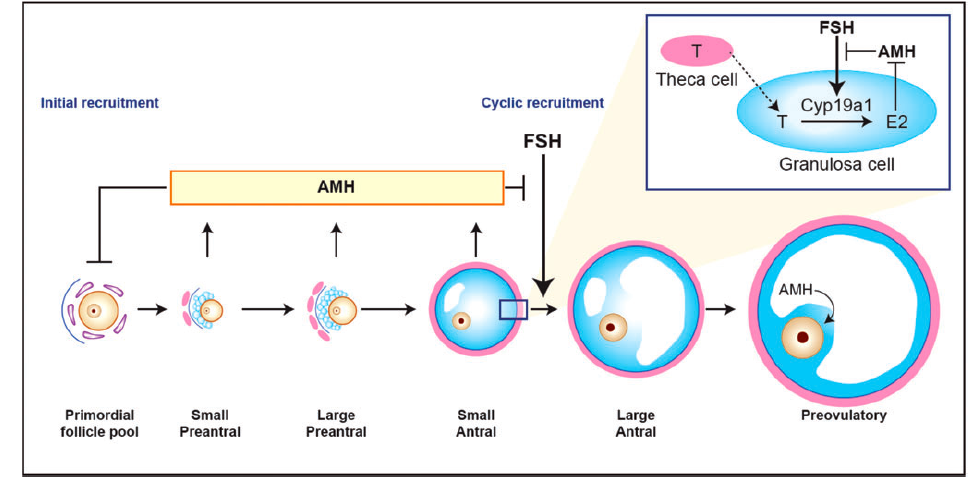 inh.
inh.
PCOS Farklıdır..
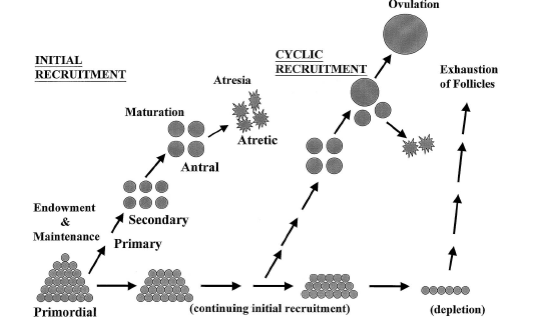 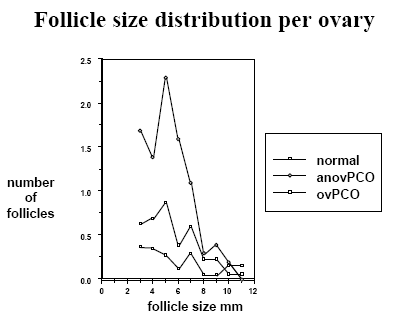 Folliküler gelişimde arrest olmuştur 
Geniş folikül havuzu vardır 
Ekzojen gonadotropine cevap verme yetisindedir.
Normal overe göre
preantral folikül sayısı 
x6 kat fazladır.
Webber et al 2003
PCOS-AMH
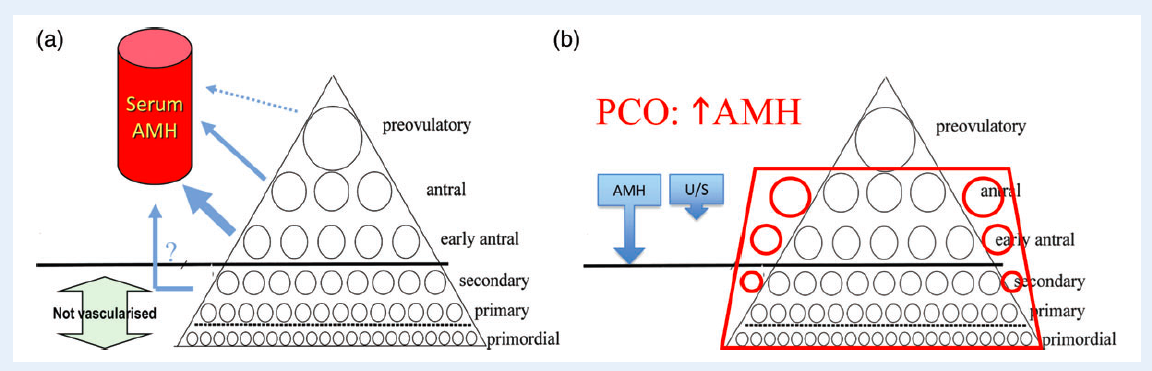 Dolaşımdaki AMH miktarı, 
normal gruba göre 2-4 kat daha FAZLADIR…
Pigny et al., 2003; Laven et al., 2004; Park et al., 2010; Lie Fong
et al., 2011
AMH Konsantrasyonu: PCOS 
Granuloza hc AMH Üretimi
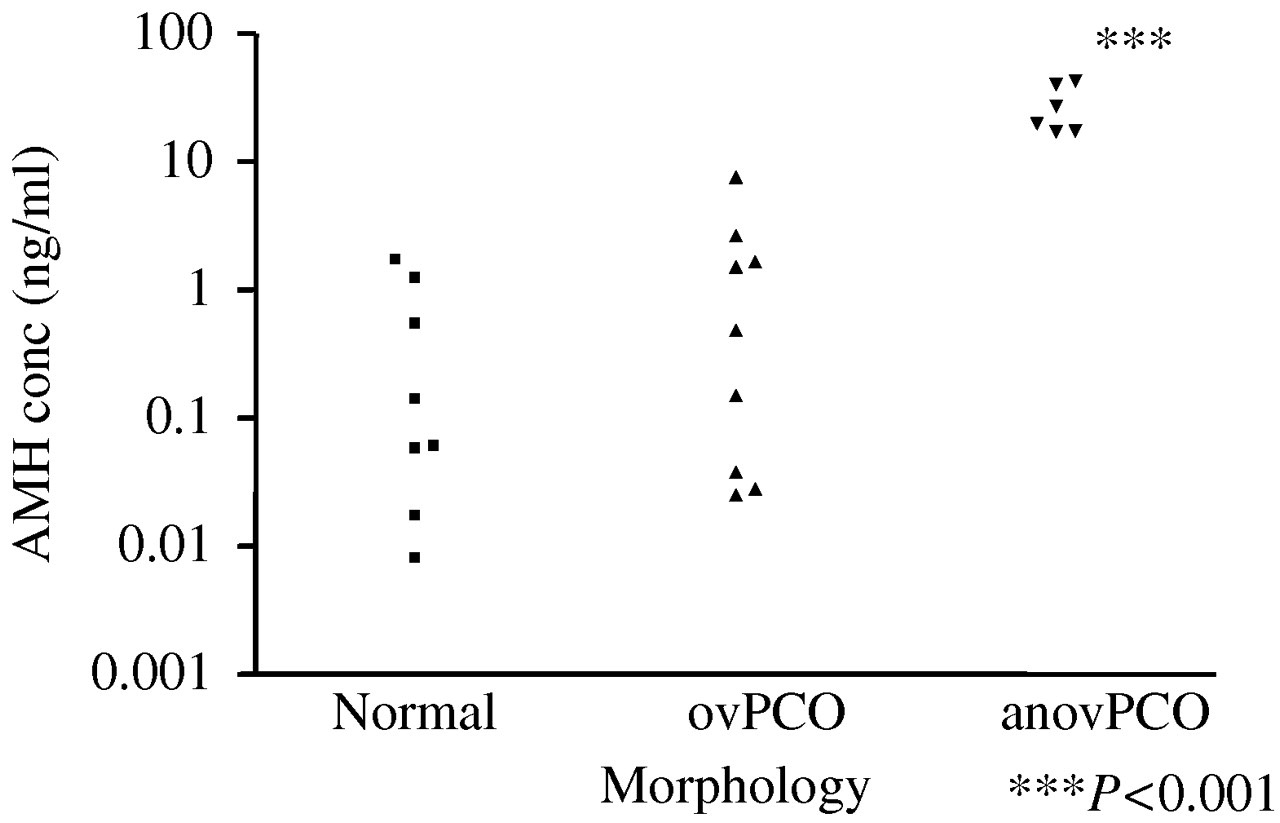 x20 kat
x75 kat
Pellat et al 2007
Reproduction. 2010 May;139(5):825-833
PCOS: Follikülde AMH Ekspresyonu
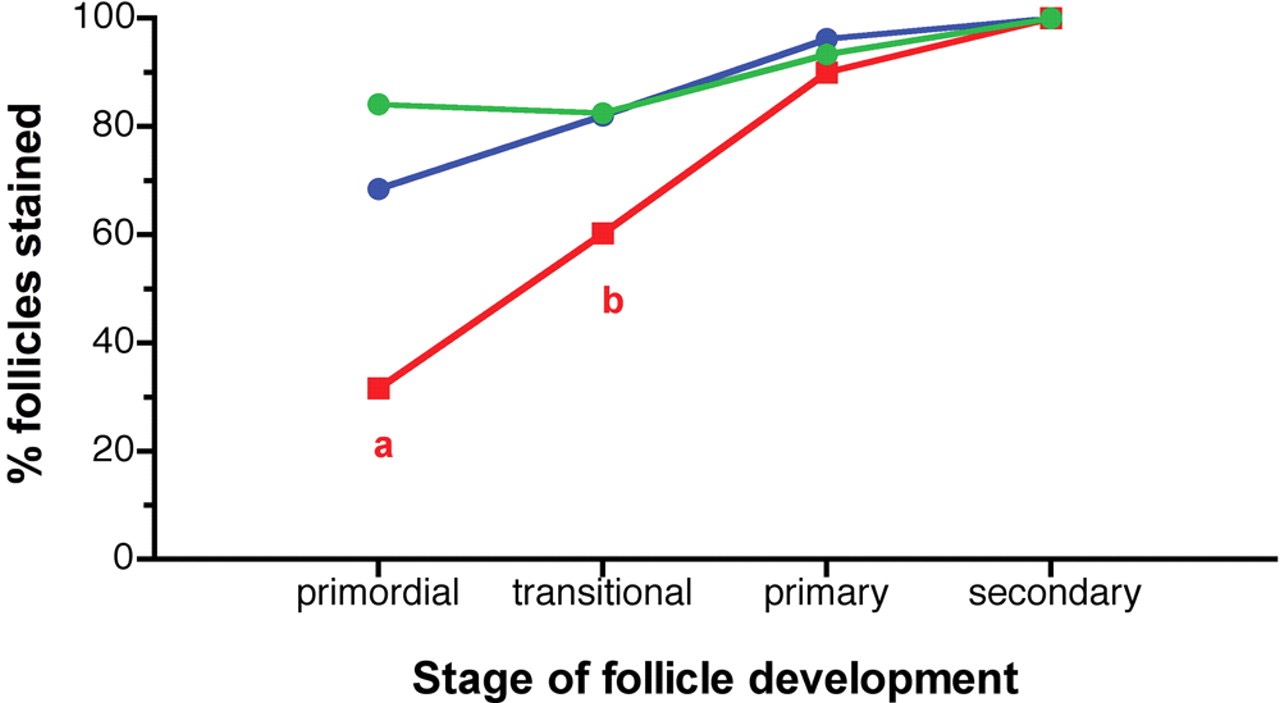 % Follikül AMH Boyanma
normal overler
PCOS ovülatuar
PCOS anovülatuar
Follikül Gelişim Evresi
Franks S et al. Hum. Reprod. Update 2008;14:367-378
[Speaker Notes: Proportion (%) of pre-antral follicles staining positive for AMH by immunohistochemistry in sections of ovarian tissue from The proportions of AMH positive primordial and transitional stages in anovulatory PCO were significantly lower (a: p = 0.0015; b: p = 0.0017) compared with the proportion in tissue from ovulatory subjects with either normal or polycystic ovaries (adapted from Stubbs et al., 2005).]
Dynamics of anti-Müllerian hormone during COH Control vs PCOS. 
No between group differences were seen.
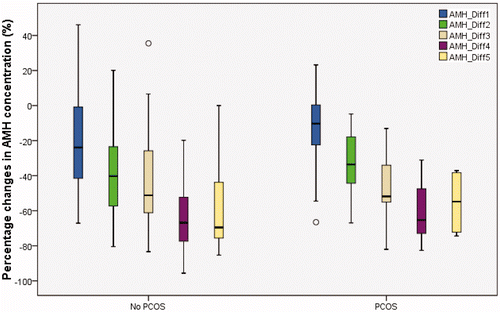 18
Yüksek AMH Ne Yapar?
Granüloza hücrelerindeki 
FSH-LH bağımlı aromataz ekspresyonunu azaltır,
Estradiol üretiminde belirgin azalma,
Anovulasyon sürecine,
İNFERTİLİTE’ye katkıda bulunur
Pellat et al; Fertil Steril 2011;96:1246–1251 e1241.
PCOS: Anormal Granüloza Yanıtı
Estradiol Üretimi
P = 0.03
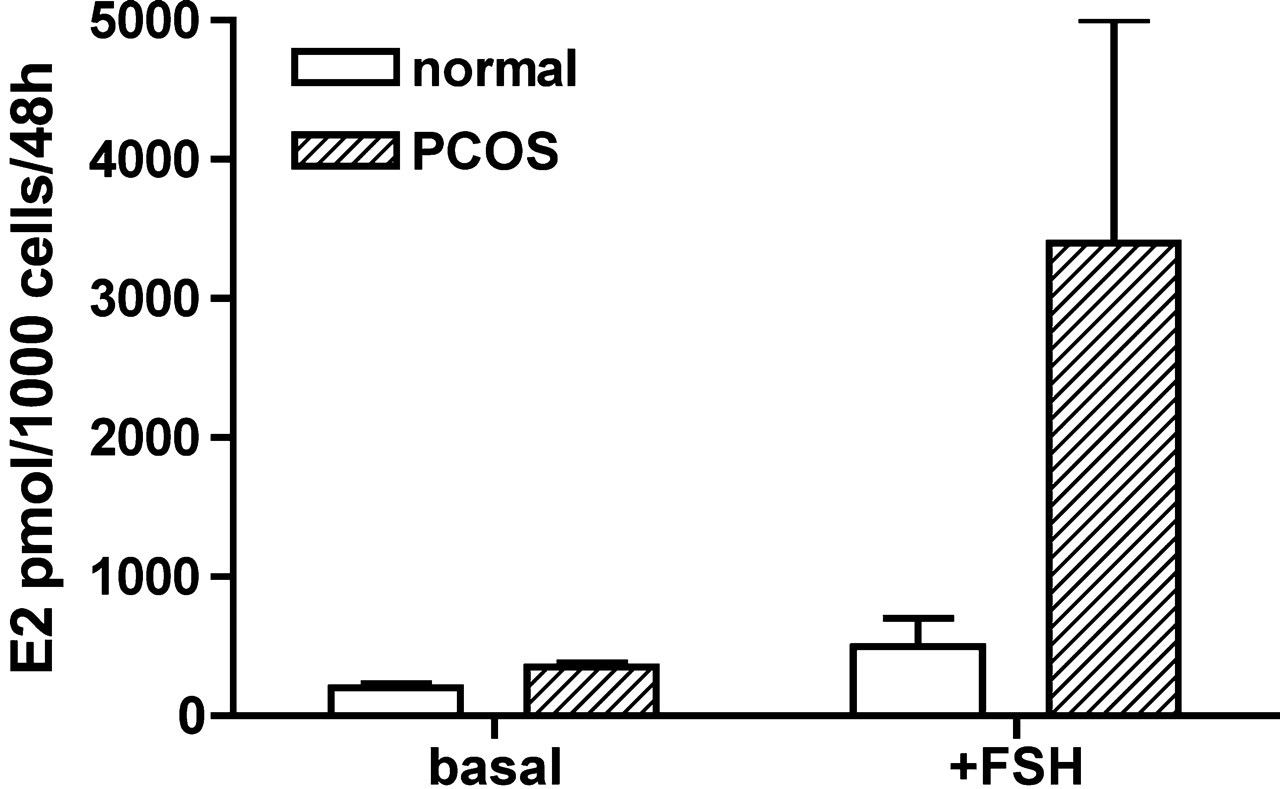 Antral Follikül değişken FSH ve LH yanıtı
Franks S et al. Hum. Reprod. Update 2008;14:367-378
[Speaker Notes: Estradiol response to FSH (mean ± SEM) in granulosa cells taken from follicles from ovaries of women with anovulatory PCOS or control subjects with normal ovaries and regular cycles. The response to FSH was significantly greater (P = 0.03) in granulosa cells from PCOS compared with cells taken from normal ovaries (adapted from Mason et al., 1994).]
Estrogen and progesterone receptor subtype expression in granulosa
cells from women with polycystic ovary syndrome
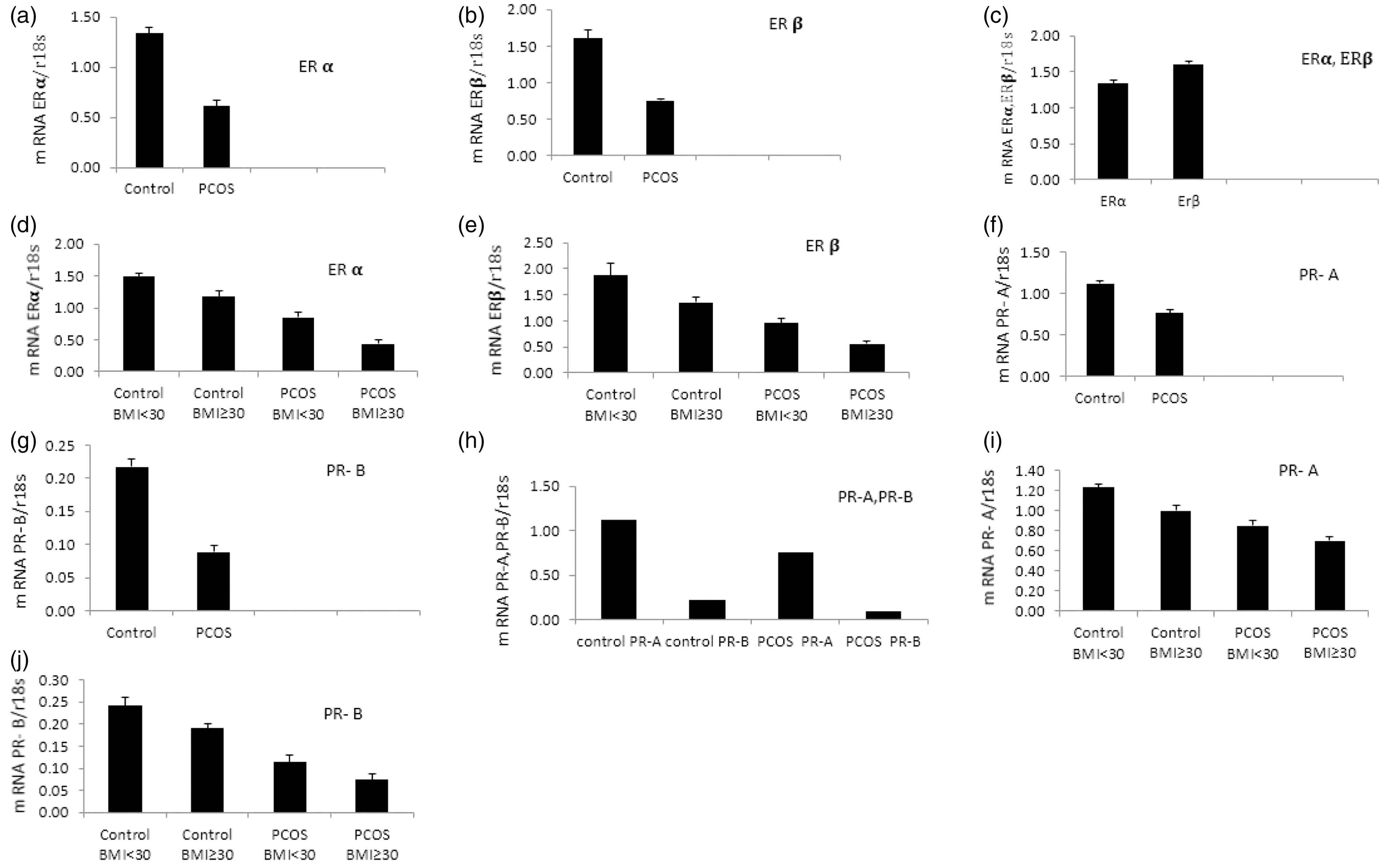 A significant reduction of these genes in GCs from follicles of women with PCOS could be considered as a sign for maturation defect or follicular arrest in GCs
Artimani Gynecol Endocrinol. 2015 Jan 21:1-5.
Başlangıçta farklı
PCOS: Follikül Matürasyonu
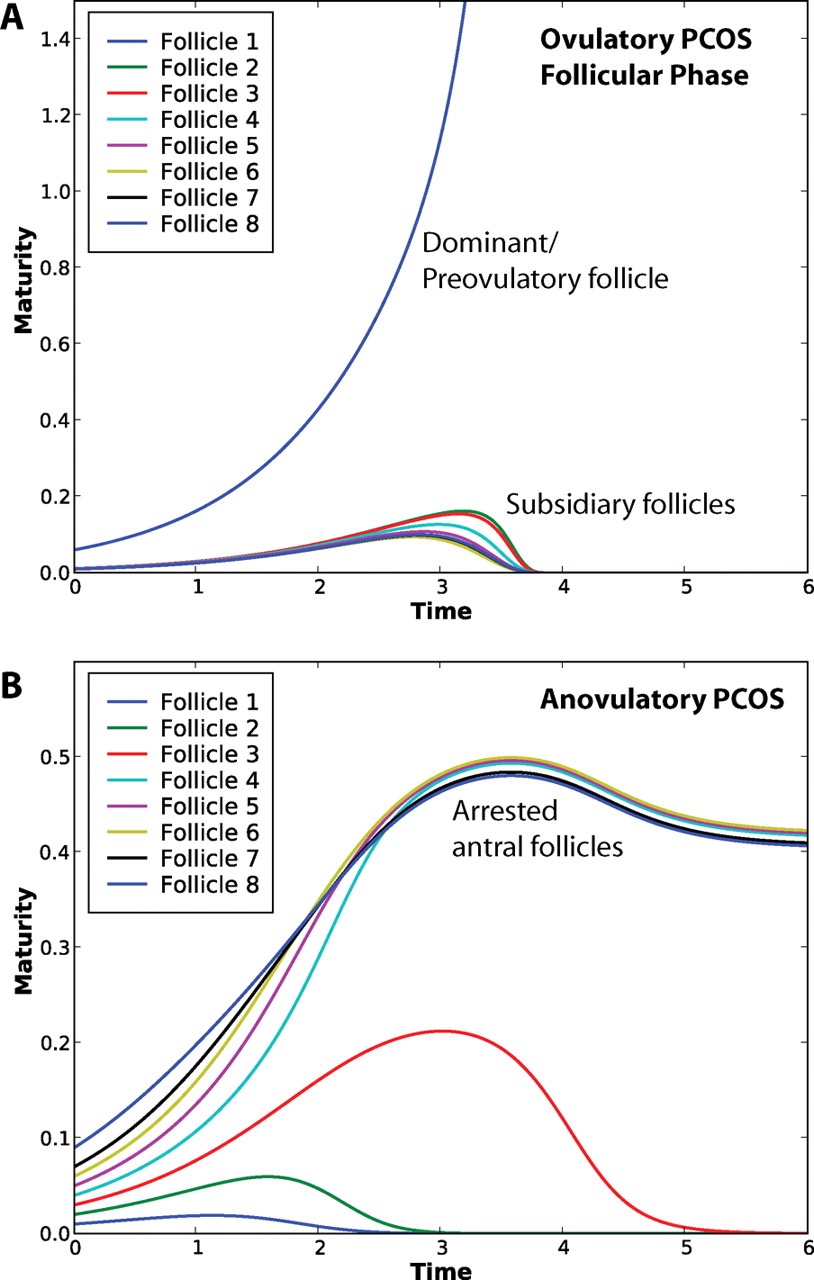 Follikül Matüritesi
Gnd Sensitivitesi
Düşük
Franks S et al. Hum. Reprod. Update 2008;14:367-378
[Speaker Notes: Mathematical modelling of follicle maturation in PCOS. Two simulations of a cohort of eight follicles in the follicular phase, showing how the outcome depends on a subtle balance between the initial maturities and sensitivities of the follicles at the start of the phase. Each given follicle has the same sensitivity in both (A) and (B), but the initial maturity is different. In (A) Follicle 1 is more mature than the others, but has relatively low sensitivity to gonadotrophins. It develops normally and ovulates, suppressing the other follicles that die by atresia. The same qualitative outcome would be observed if there were several low sensitivity follicles of similar maturity; only one of these would go on to ovulate. In contrast, in (B) Follicles 4–8, which are high sensitivity follicles, are more mature at the start of the cycle. This leads to an arrested state where these five follicles can persist at a large size indefinitely. The remaining follicles die by atresia as before. Both time and maturity are measured in arbitrary units (adapted from Chavez-Ross et al., 1997).]
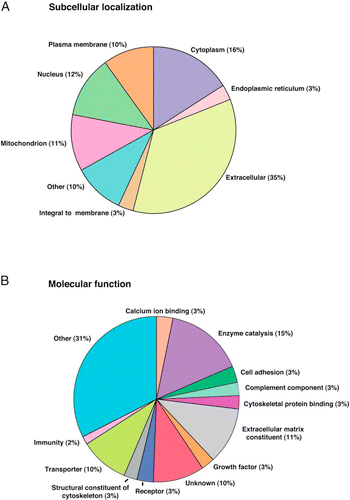 Proteomics of Follicular Fluid From Women With PCOS Suggests Molecular Defects in Follicular Development
Conclusions:

Proteins indispensable for follicular growth were found to be differentially expressed in follicular fluid of women with PCOS, which may in part explain the aberrant folliculogenesis observed in these women.
S. Ambekar et al. The Journal of Clinical Endocrinology & Metabolism 2014
PCOS: Follikülogenez
Folliküler disfonksiyonun primer düzeyi overdir, folliküllerin değişken Gnd cevabı
Arrest olan folliküllerin özellikleri sağlıklı (Maturite şansı olan) folliküllerden farklıdır.
Bu cevap artmış FSH ve LH sensitivitesi ile ilişkilidir.
Prematür olarak FSH cevabı veren folliküller sağlıklı folliküllerin gelişimini ve matüritesini engeller.
PCOS-COH
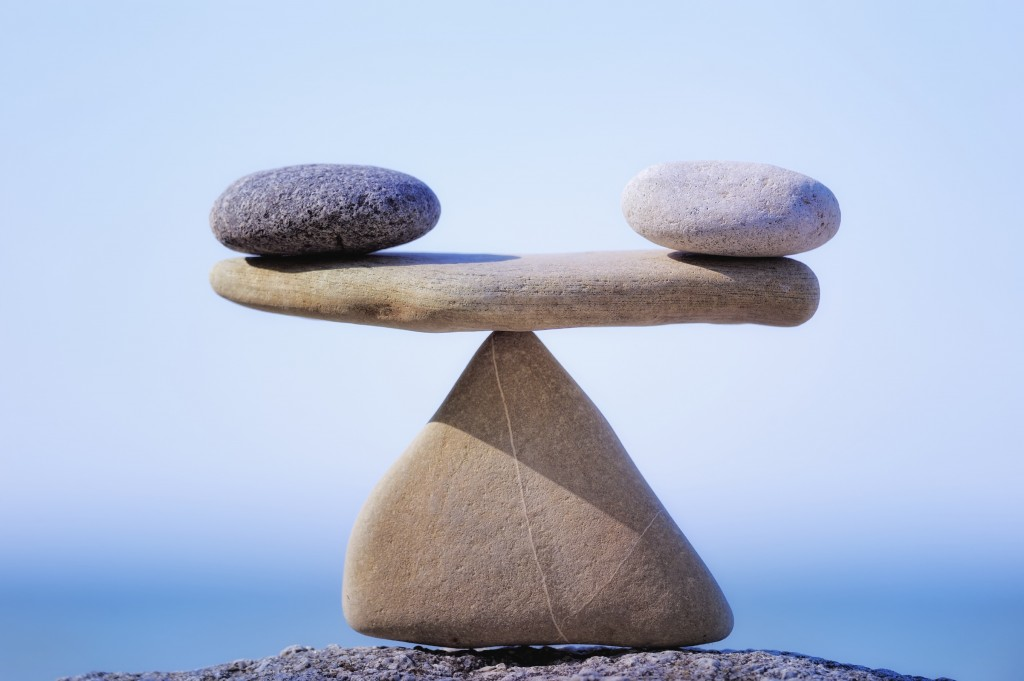 Aşırı cevap-OHSS
Düşük fertilizasyon oranları
Fazla sayıda immatür oosit
Düşük klivaj oranları
Düşük implantasyon oranları
Yüksek abortus oranları
Heijnen, Human reproduction update 2006
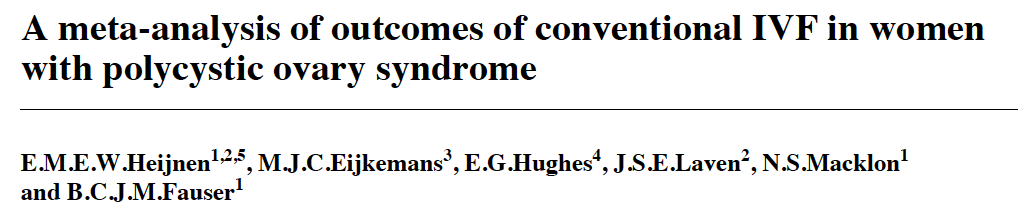 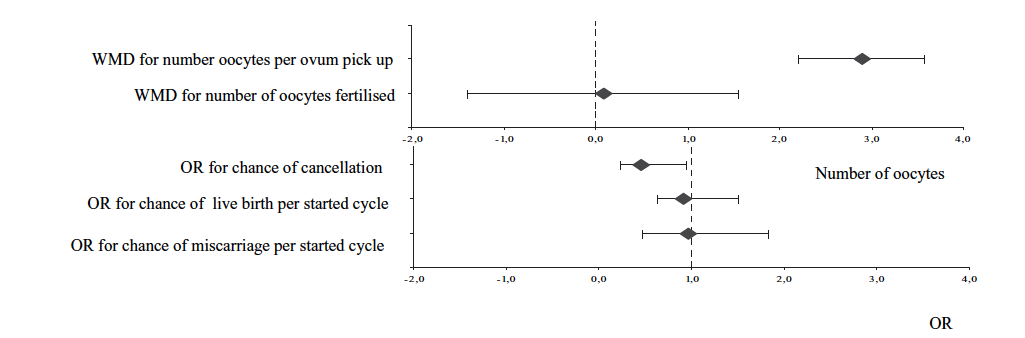 Toplanan Oosit fazla 
Siklus iptalleri fazla
Fertilizasyon düşük
Heijnen et al 2006
PCOS: IVF’te Siklus Süresi
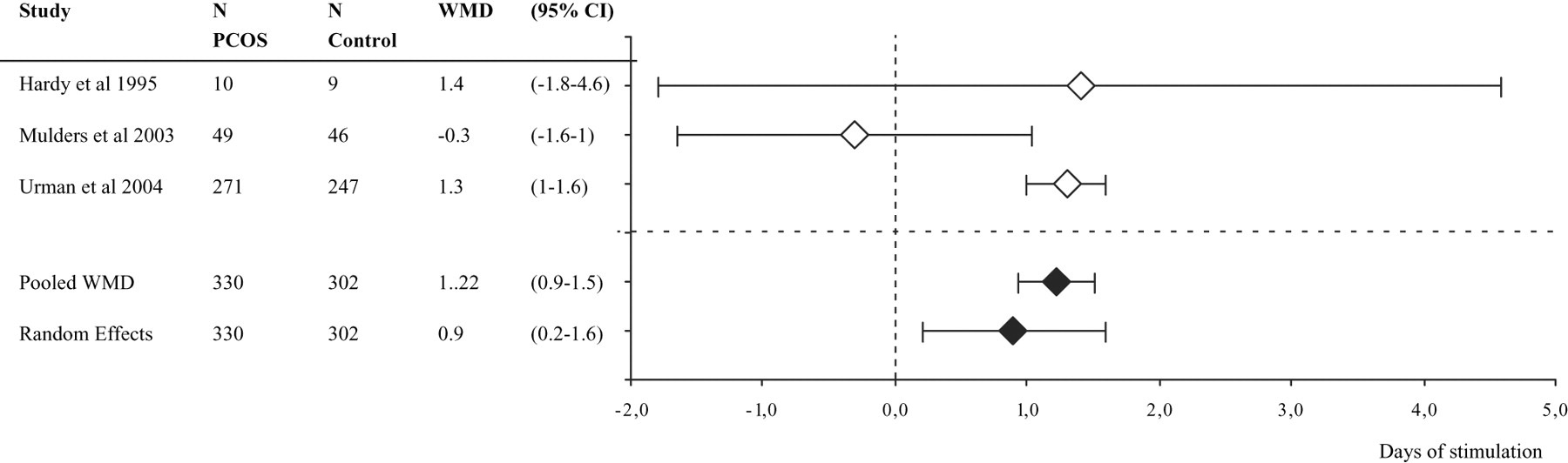 Heijnen E et al. Hum. Reprod. Update 2006;12:13-21
[Speaker Notes: Difference in amount of gonadotrophins (a) and duration of stimulation (b) used for ovarian stimulation for IVF comparing polycystic ovary syndrome (PCOS) patients and matched controls.]
Oosit Sayısı: OHSS vs Canlı Doğum
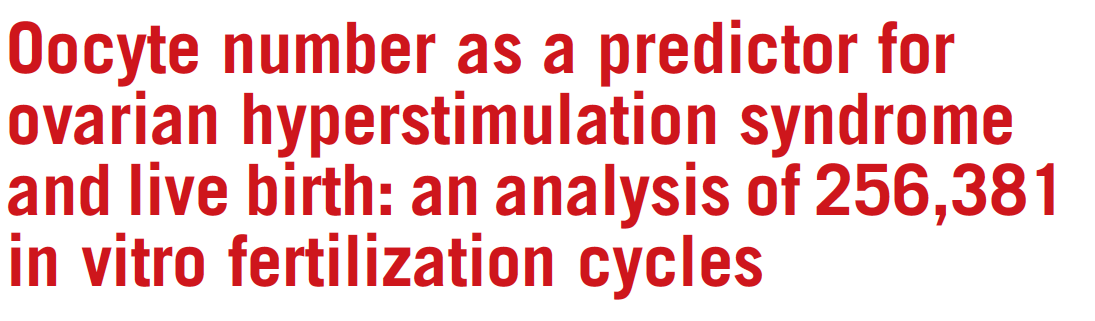 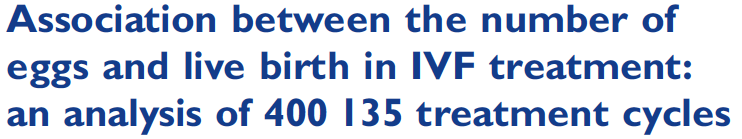 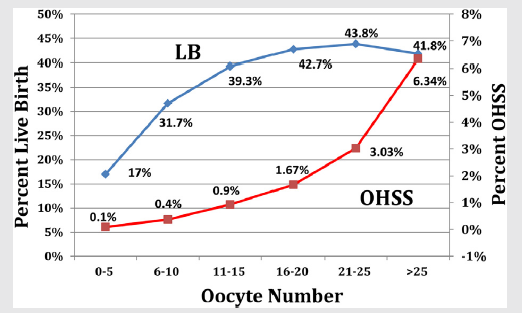 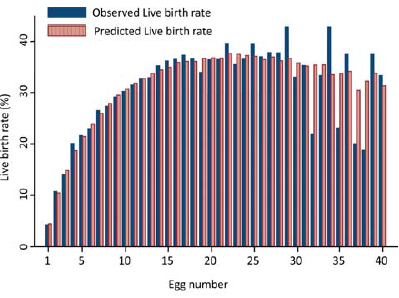 Sunkara et al 2011, Steward et al Fertil Steril 2014
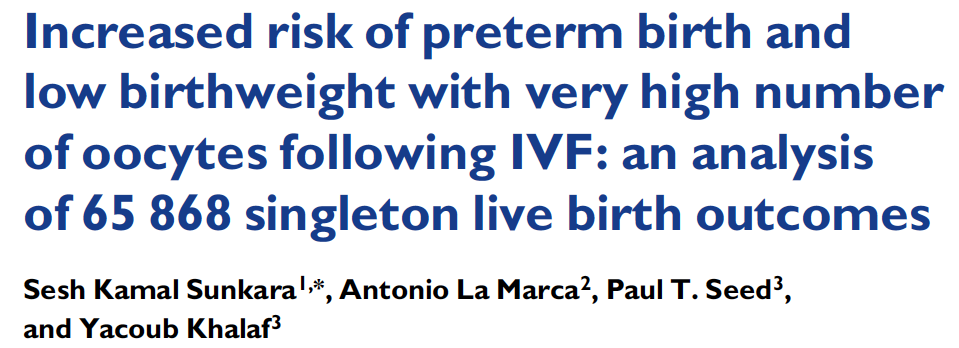 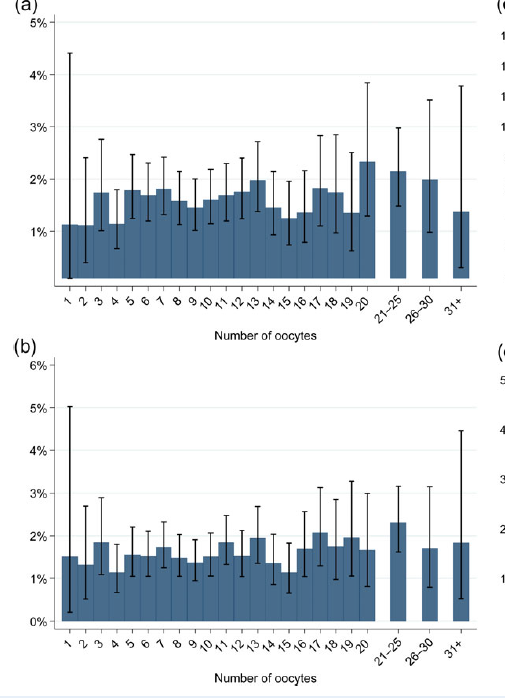 Toplanan oosit sayısı >20 ise, preterm doğum ve düşük doğum ağırlığı insidansı FAZLADIR..
Sunkara et al 2015
PCOS: Erken Gebelik Kayıpları
PCOS	       Kontrol
Homburg et al, 1993       37% 		25%
Balen et al, 1993 		36% 		24%
Ludwig et al, 1999 		41% 		21%
Winter et al, 2002 		26% 		15%
Wang et al, 2002 		25% 		18%
PCOS: Erken Gebelik Kayıpları
İnfertilite Tedavisi
Endometrial östrojen reseptör etkisi
LH indüksiyonu
Pinopod formasyon eksikliği


Obezite

Hiperinsülinemi (Artmış PAI, Obezite)
Creus et al. Hum Reprod 2003
Shoham et al. Clin Endocrinol 1990
Hamilton-Fairley BJOG 1992
Homburg Fertil Steril 1993
Wang et al. Human Reproduction 2001
Wang et al. Obesity Research 2002
Palomba  et al. Fertil Steril 2005
PCOS: Erken Gebelik Kayıpları
Yüksek LH düzeyleri
Endometrial Disfonksiyon ve Reseptivite Düşüklüğü
	
	Hiperinsulinemi
	Düşük Serum Glycodelin
	Düşük IGFBP1
	Artmış plazma Endothelin 1
Oosit Kalitesi Düşüklüğü
Homburg et al Fertil Steril 1993
Jakubowicz et al. J Clin Endocrnol Met 2001 
Diamantis-Kandarakis et al. Eur J Endocrinol 2005
Orio et al. J Clin Endocrnol Met 2005
Neden Fertilizasyon Oranları Düşük
? Oositlerin İmmatüritesi

? Sitoplasmik matürite problemi

? Oosit kalite düşüklüğü

? Anöploidi yüksekliği

? Uygun olmayan mikroçevre
Ludwig et al, 1999
PCOS: Oosit Kalitesi
Oosit DNA – mikroarray & PCR
Oosit eksprese genler – PCOS vs Kontrol
374 farklı gen PCOS 
Bir kısmı kromozomal düzenlenme ve ayrılma (Mitoz/Mayoz)
Androjen ve Aktivatörler (Nükleer Reseptör)

	Mayoz defektler - erken embryo 
gelişimi etkilenir
Wood et al. J Clin Endocrinol Metab 2007
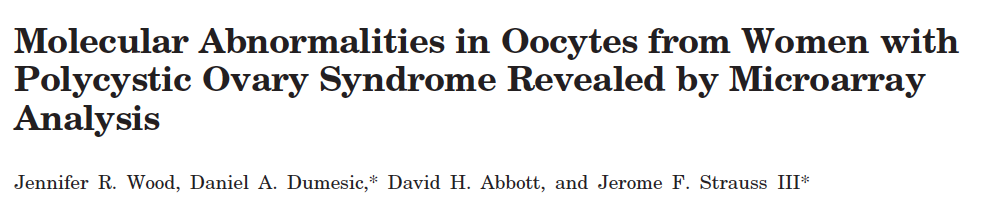 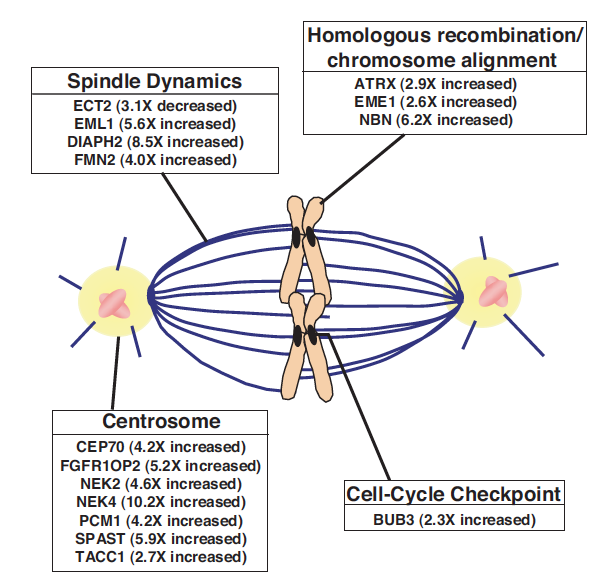 PCOS oositlerinde farkı mRNA sentezi  farklı transkriptomlar MEVCUT..
Wood et al 2007
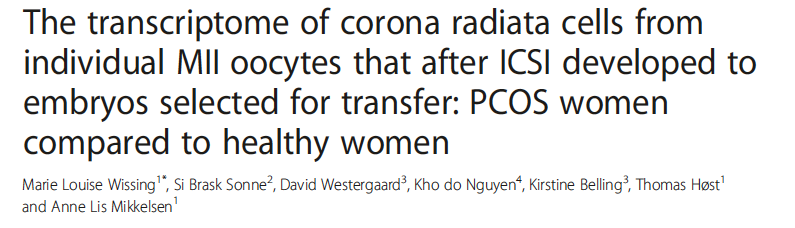 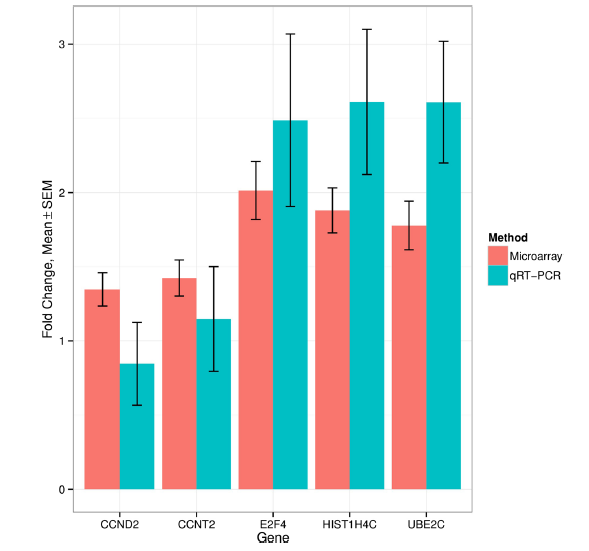 Kontrol vs PCOS
Corona radiata hücre
Bozulmuş-gecikmiş 
final oosit matürasyonu bulguları
Wissing et al 2014
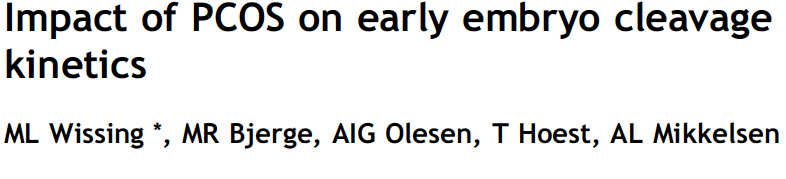 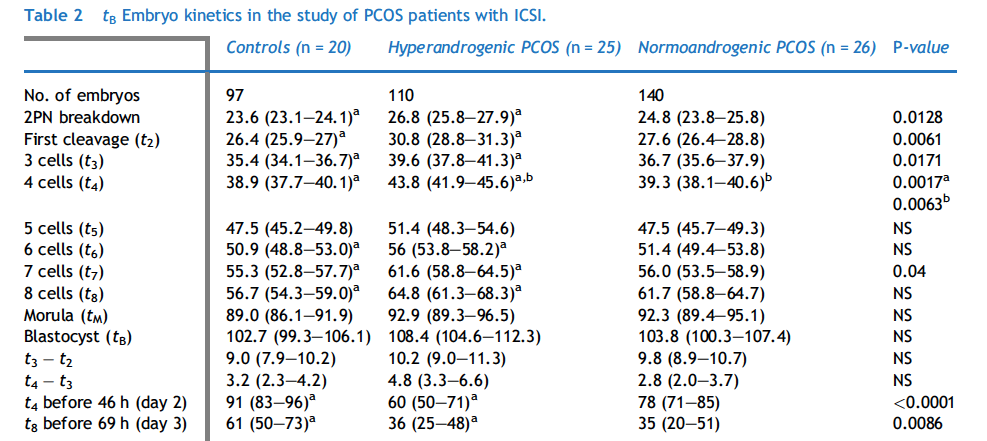 Hiperandrojenik PCOS olgularda
fertilizasyon ve klivaj oranlarında GECİKME…
Wissing et al 2015
PCOS: Aneuploid Embryo
Weghofer et al. Fertil Steril 2007.
PCOS : YÜT sorunları aşma
Diagnostik kriterlerin göz ardı etmemek
Follikülogenezi düzenlenmek
Fertilizasyon başarısızlığını engelenmek
Erken gebelik kayıplarının önüne geçmek
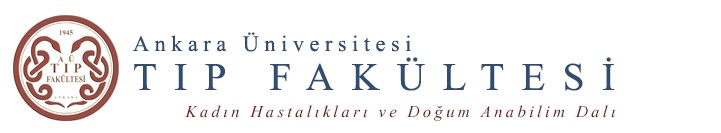 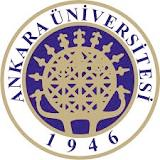 Teşekkürler